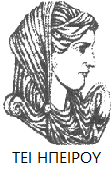 Ελληνική Δημοκρατία
Τεχνολογικό Εκπαιδευτικό Ίδρυμα Ηπείρου
Κλαδικά Λογιστικά Σχέδια
Ξενοδοχειακή Λογιστική
Διακομιχάλης Μιχαήλ
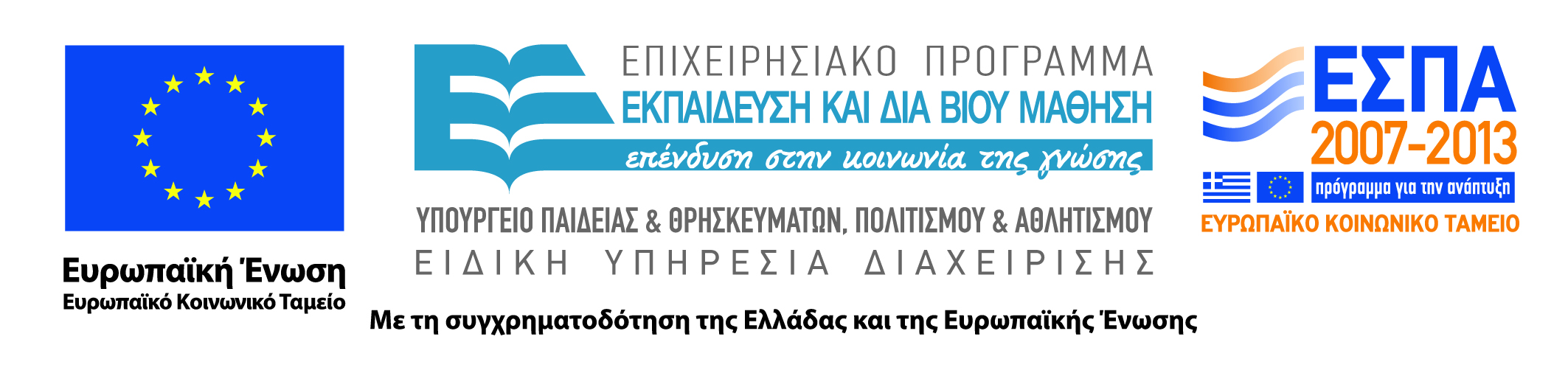 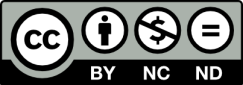 Ανοιχτά Ακαδημαϊκά Μαθήματα στο ΤΕΙ Ηπείρου
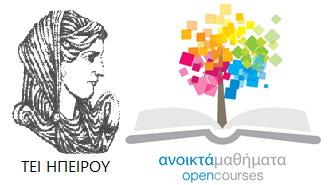 Λογιστικής και Χρηματοοικονομικής
Κλαδικά Λογιστικά Σχέδια
Ενότητα 8: Ξενοδοχειακή Λογιστική
Διακομιχάλης Μιχαήλ
Αναπληρωτής Καθηγητής
Πρέβεζα, 2015
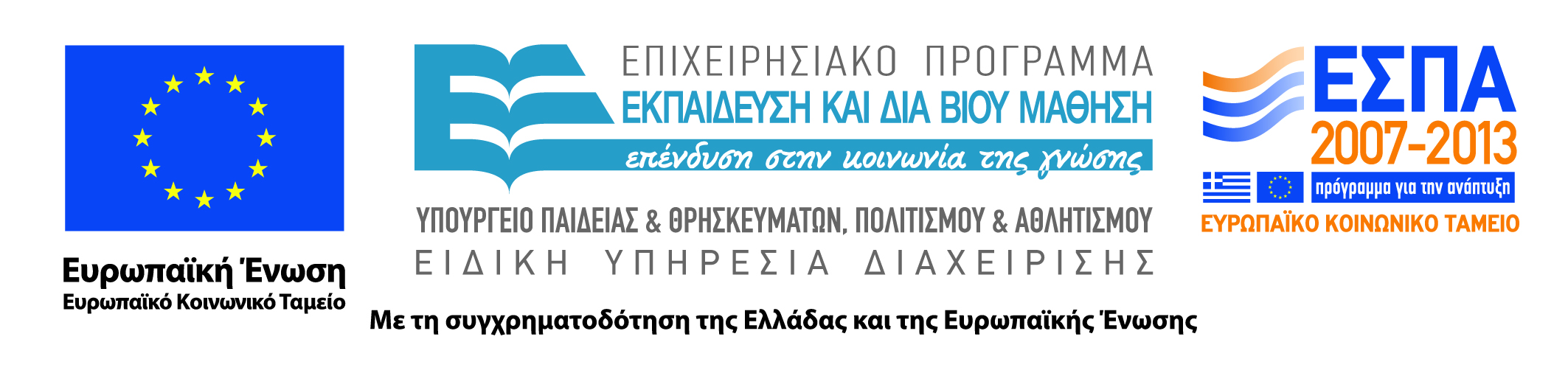 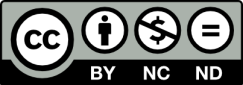 Άδειες Χρήσης
Το παρόν εκπαιδευτικό υλικό υπόκειται σε άδειες χρήσης Creative Commons. 
Για εκπαιδευτικό υλικό, όπως εικόνες, που υπόκειται σε άλλου τύπου άδειας χρήσης, η άδεια χρήσης αναφέρεται ρητώς.
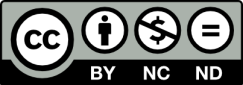 3
Χρηματοδότηση
Το έργο υλοποιείται στο πλαίσιο του Επιχειρησιακού Προγράμματος «Εκπαίδευση και Δια Βίου Μάθηση» και συγχρηματοδοτείται από την Ευρωπαϊκή Ένωση (Ευρωπαϊκό Κοινωνικό Ταμείο) και από εθνικούς πόρους.
Το έργο «Ανοικτά Ακαδημαϊκά Μαθήματα στο TEI Ηπείρου» έχει χρηματοδοτήσει μόνο τη αναδιαμόρφωση του εκπαιδευτικού υλικού.
Το παρόν εκπαιδευτικό υλικό έχει αναπτυχθεί στα πλαίσια του εκπαιδευτικού έργου του διδάσκοντα.
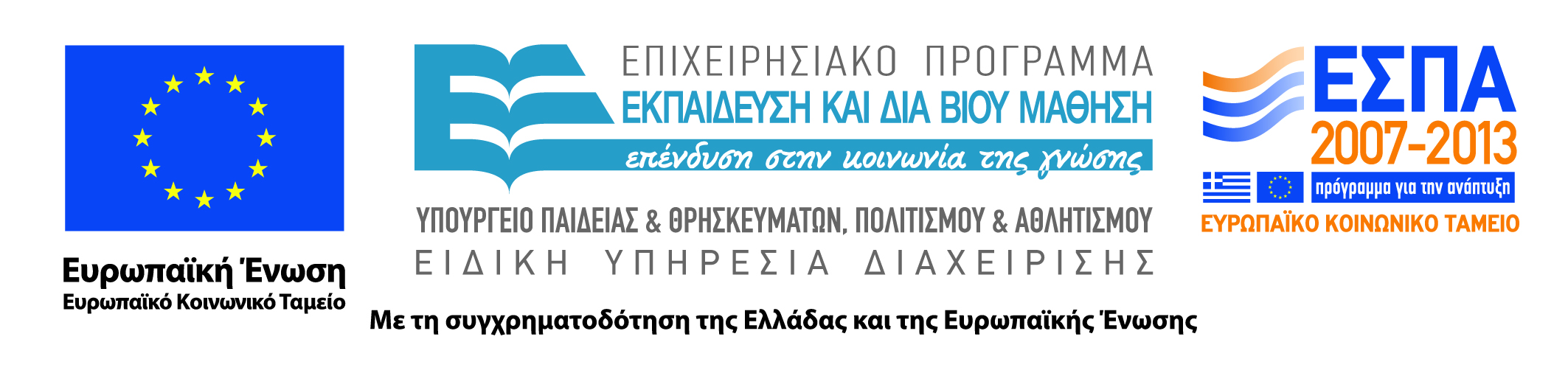 Σκοποί  ενότητας
Συνεχίζουμε με τους υπόλοιπους λογαριασμούς 6ης, 7ης, 9ης και 10ης ή 0ης ομάδας και με παραδείγματα για κάθε περίπτωση.
5
Λογαριασμοί της 6ης ομάδας
Ο λογαριασμός 60 Αμοιβές και Έξοδα Προσωπικού περιλαμβάνει όλων των ειδών τις αμοιβές του προσωπικού της ξενοδοχειακής επιχείρησης που υπολογίζονται στις καταστάσεις μισθοδοσίας.
Στο λογαριασμό 61 Αμοιβές και Έξοδα Τρίτων καταχωρίζονται οι κάθε είδους αμοιβές τρίτων, όπως ελευθέρων επαγγελματιών, δικηγόρων, συμβολαιογράφων, νομικών, τεχνικών, λογιστών κ.α., που δεν εντάσσονται στο προσωπικό της ξενοδοχειακής επιχείρησης, καθώς και οι προμήθειες σε τράπεζες και ταξιδιωτικά γραφεία για τις υπηρεσίες που παρέχουν στο ξενοδοχείο
Στο λογαριασμό 62 Παροχές Τρίτων καταχωρίζονται τα έξοδα που προκύπτουν από τις παρεχόμενες υπηρεσίες των ΔΕΚΟ, από τα ασφάλιστρα, ενοίκια, αποθήκευτρα και τέλος από τις επισκευές και συντηρήσεις των περιουσιακών στοιχείων της επιχείρησης από τρίτους.
6
Λογαριασμοί της 6ης ομάδας
Στον λογαριασμό 63 Φόροι και Τέλη καταχωρίζονται όλοι οι φόροι και τέλη που επιβάλλονται στη ξενοδοχειακή επιχείρηση. Στο λογαριασμό αυτό καταχωρίζεται και ο Δημοτικός Φόρος Δωδεκανήσου (ΔΗ.ΦΟ.ΔΩ.) και συγκεκριμένα στον 63.04.90.
Στο λογαριασμό 64 Διάφορα Έξοδα καταχωρίζονται όλα τα οργανικά έξοδα που δεν παρακολουθούνται από άλλη κατηγορία δαπανών.
Στο λογαριασμό 65 Τόκοι και Συναφή Έξοδα καταχωρίζονται οι τόκοι, οι προμήθειες και κάθε είδους έξοδα που απορρέουν από τις χρηματοοικονομικές συναλλαγές της επιχείρησης.
Στο λογαριασμό 66 Αποσβέσεις Πάγιων Στοιχείων Ενσωματωμένες στο Λειτουργικό Κόστος καταχωρίζονται  οι τακτικές αποσβέσεις των παγίων περιουσιακών στοιχείων της επιχείρησης
7
Λογαριασμοί της 7ης ομάδας
Στο λογαριασμό 70 Πωλήσεις Εμπορευμάτων καταχωρίζονται οι πωλήσεις των εμπορευμάτων της ξενοδοχειακής επιχείρησης οι οποίες μπορεί να παρακολουθούνται σε αναλυτικούς λογαριασμούς, εσωτερικού και εξωτερικού, χονδρικώς και λιανικώς, κλπ. Η πώληση αντικατοπτρίζει το ακαθάριστο έσοδο που πραγματοποιείται από την παράδοση ενός αγαθού ή την παροχή μιας υπηρεσίας, αφαιρουμένων των εκπτώσεων. Για την πραγματοποίηση των πωλήσεων εφαρμόζεται η αρχή του δεδουλευμένου. Οι Επιστροφές Πωλήσεων καταχωρίζονται στον 70.95 και οι Εκπτώσεις Πωλήσεων που χορηγούνται στους πελάτες καταχωρίζονται στον 70.98.
Στο λογαριασμό 71 Πωλήσεις Προϊόντων Έτοιμων και Ημιτελών καταχωρίζονται τα έσοδα της ξενοδοχειακής επιχείρησης από πωλήσεις προϊόντων στα τμήματα όπου αυτά παρασκευάζονται, όπως το Εστιατόριο, το Μπαρ, η Καφετέρια, κλπ.
8
Λογαριασμοί της 7ης ομάδας
Στο λογαριασμό 72 Πωλήσεις Λοιπών Αποθεμάτων και Άχρηστου Υλικού καταχωρίζονται τα έσοδα της ξενοδοχειακής επιχείρησης από πωλήσεις άχρηστου υλικού, αναλώσιμων υλικών, ειδών συσκευασίας, πρώτων και βοηθητικών υλών και ανταλλακτικών του πάγιου εξοπλισμού.
Στο λογαριασμό 73 Πωλήσεις Υπηρεσιών (Έσοδα από Παροχή Υπηρεσιών) καταχωρίζονται τα έσοδα της ξενοδοχειακής επιχείρησης που προκύπτουν από την παροχή υπηρεσιών σε τρίτους, οι οποίες υπηρεσίες αποτελούν κύριο κλάδο εκμετάλλευσης του ξενοδοχείου (τα υπνοδωμάτια). Έσοδα από Παροχή Υπηρεσιών μπορεί να προέρχονται και από άλλες, δευτερεύουσες δραστηριότητες του ξενοδοχείου.
9
Λογαριασμοί της 7ης ομάδας
Στο λογαριασμό 74 Επιχορηγήσεις και Διάφορα Έσοδα Πωλήσεων καταχωρίζονται τα έσοδα της ξενοδοχειακής επιχείρησης που προέρχονται υπό μορφή επιχορηγήσεων από το κράτος, ειδικές επιδοτήσεις από Δημόσιους Οργανισμούς όπως ο ΟΑΕΔ, και κάθε άλλη οικονομική επιχορήγηση για την πραγματοποίηση πωλήσεων. Στο δευτεροβάθμιο λογαριασμό 74.98 Διάφορα Πρόσθετα Έσοδα Πωλήσεων καταχωρίζονται οι αποζημιώσεις που καταβάλλουν οι πελάτες στην περίπτωση ακύρωσης της κράτησης δωματίου ή αποχώρησης νωρίτερα από τον συμφωνηθέντα χρόνο ή άλλης αθέτησης των συμφωνηθέντων όρων σύμβασης με το ξενοδοχείο.
10
Λογαριασμοί της 7ης ομάδας
Στο λογαριασμό 75 Έσοδα Παρεπόμενων Ασχολιών καταχωρίζονται τα έσοδα που προκύπτουν από παρεπόμενες (και όχι κύριες) δραστηριότητες της ξενοδοχειακής επιχείρησης, όπως είναι η παροχή υπηρεσιών σε τρίτους και στο προσωπικό της επιχείρησης, από προμήθειες και μεσιτείες, από ενοίκια ακινήτων και λοιπού πάγιου εξοπλισμού, κ.ά.
Στο λογαριασμό 76 Έσοδα Κεφαλαίων καταχωρίζονται τα έσοδα που προκύπτουν από τις επενδυτικές τοποθετήσεις της επιχείρησης. Συγκεκριμένα στον 76.00 Έσοδα Συμμετοχών και στον 76.01 Έσοδα Χρεογράφων καταχωρίζονται τα έσοδα από τις συμμετοχές στο κεφάλαιο άλλων επιχειρήσεων και από τα χρεόγραφα, αντίστοιχα, στον 76.02 τα Έσοδα από Δουλευμένους Τόκους Γραμματίων Εισπρακτέων, στον 76.03, οι Λοιποί Πιστωτικοί Τόκοι,  στον 76.04, οι Διαφορές (Κέρδη) από Πωλήσεις Συμμετοχών και Χρεογράφων.
11
Λογαριασμοί της 7ης ομάδας
Υποθέτοντας ότι οι συντελεστές ΦΠΑ είναι 10% και 20% και το Τέλος Παρεπιδημούντων είναι 0,5%, η λογιστική εγγραφή για τους πελάτες τουριστικών πρακτορείων θα είναι:
 30 ΠΕΛΑΤΕΣ 					
30.08 Πελάτες – πρακτορεία 
     	73 ΠΩΛΗΣΕΙΣ ΥΠΗΡΕΣΙΩΝ						73.00 Έσοδα δωματίων 
      	54 ΥΠΟΧΡΕΩΣΕΙΣ ΑΠΟ ΦΟΡΟΥΣ ΤΕΛΗ			
     	54.00 ΦΠΑ (10%)
            54.09 Λοιποί Φόροι και Τέλη
            54.09.99 Τέλος Παρεπιδημούντων (Δημοτικός Φόρος) 0,5%
     	71 ΠΩΛΗΣΕΙΣ ΠΡΟΪΟΝΤΩΝ ΕΤΟΙΜΩΝ & ΗΜΙΤΕΛΩΝ			
     	71.00 Έσοδα καφετέριας
12
Λογαριασμοί της 7ης ομάδας
54 ΥΠΟΧΡΕΩΣΕΙΣ ΑΠΟ ΦΟΡΟΥΣ ΤΕΛΗ			
      	54.00 ΦΠΑ (20%)
           54.09 Λοιποί Φόροι και Τέλη
           54.09.99 Τέλος Παρεπιδημούντων (Δημοτικός Φόρος) 0,5%
     	70 ΠΩΛΗΣΕΙΣ ΕΜΠΟΡΕΥΜΑΤΩΝ			
     	70.00 Έσοδα MiniMarket
     	54 ΥΠΟΧΡΕΩΣΕΙΣ ΑΠΟ ΦΟΡΟΥΣ ΤΕΛΗ			
     	54.00 ΦΠΑ (20%)
     	73 ΠΩΛΗΣΕΙΣ ΥΠΗΡΕΣΙΩΝ						73.00 Έσοδα  ηλεκτρ. Παιχνιδιών- πισίνα 
     	54 ΥΠΟΧΡΕΩΣΕΙΣ ΑΠΟ ΦΟΡΟΥΣ ΤΕΛΗ			
     	54.00 ΦΠΑ (20%)
13
Λογαριασμοί της 8ης ομάδας
Στο λογαριασμό 80.00 Γενική Εκμετάλλευση καταχωρίζονται τα λειτουργικά έσοδα και έξοδα και προσδιορίζονται τα τακτικά και οργανικά καθαρά αποτελέσματα. 
Στο λογαριασμό 81 Έκτακτα και Ανόργανα Αποτελέσματα καταχωρίζονται κατ’ είδος τα έκτακτα και ανόργανα έσοδα και έξοδα καθώς και τα έκτακτα αποτελέσματα. 
Τα έξοδα και έσοδα που έχουν πραγματοποιηθεί στη διάρκεια της χρήσης αλλά αφορούν προηγούμενες χρήσεις καταχωρίζονται αντίστοιχα στους λογαριασμούς 82.00 και 82.01.
14
Λογαριασμοί της 8ης ομάδας
Στο λογαριασμό 83 Προβλέψεις για Έκτακτους Κινδύνους καταχωρίζονται οι προβλέψεις που επιβαρύνουν τα αποτελέσματα χρήσεως. (83.10), Προβλέψεις για επισφαλείς απαιτήσεις (83.11), Προβλέψεις για εξαιρετικούς κινδύνους και έκτακτα έξοδα (83.12) και Προβλέψεις για έξοδα προηγούμενων χρήσεων (83.13). 
Τα έσοδα που προκύπτουν από τις προβλέψεις προηγούμενων χρήσεων καταχωρίζονται στο λογαριασμό 84 Έσοδα από προβλέψεις προηγούμενων χρήσεων.
Στο λογαριασμό 86 Αποτελέσματα Χρήσης προσδιορίζονται τα καθαρά αποτελέσματα που προκύπτουν από όλες τις δραστηριότητες της ξενοδοχειακής επιχείρησης, πριν από την αφαίρεση των φόρων που αναλογούν στα κέρδη.
15
Λογαριασμοί της 8ης ομάδας
Στον λογαριασμό αποτελεσμάτων χρήσεων μεταφέρονται τα υπόλοιπα των λογαριασμών 80.01, 80.02, 80.03, 81, 82, 83, 84, και 85. Η εξίσωση του λογαριασμού προκύπτει χρεώνοντάς τον με το ποσό των καθαρών κερδών και με αντίστοιχη πίστωση του λογαριασμού 88.00 Καθαρά Κέρδη Χρήσης, είτε πιστώνοντάς τον με το ποσό της καθαρής ζημίας και με αντίστοιχη χρέωση του λογαριασμού 88.01 Ζημίες Χρήσης.
Ο λογαριασμός 88.00 Καθαρά Κέρδη Χρήσεως πιστώνεται με το υπόλοιπο του λογαριασμού 86.99 (ο οποίος χρεώνεται με το ίδιο ποσό και κλείνει). Τέλος, ο λογαριασμός 88.00 χρεώνεται με τη μεταφορά του υπολοίπου του στον 88.99 Κέρδη προς Διάθεση.
16
Λογαριασμοί της 8ης ομάδας
Με τον όρο Κέρδη προς Διάθεση εννοούμε τον τελικό προορισμό και την κατανομή των κερδών της χρήσης. H διάθεση των καθαρών κερδών της χρήσεως αφορά κυρίως στο Φόρο Εισοδήματος,  στην κάλυψη παλαιοτέρων Ζημιών, στα Αποθεματικά (Τακτικό Ειδικό και Έκτακτο), στα Μερίσματα (πρώτο μέρισμα, πρόσθετο), Αμοιβές μελών του Διοικητικού Συμβουλίου, και στο Υπόλοιπο Κερδών εις Νέο. 
Ο λογαριασμός 88.99 χρεώνεται και κλείνει με το ποσό των κερδών προς διάθεση, σε πίστωση των αντίστοιχων υπολογαριασμών των αποθεματικών, όπως 41.02 Τακτικό Αποθεματικό, 41.03 Αποθεματικά καταστατικού, 41.04  Ειδικά αποθεματικά, 41.05 Έκτακτα αποθεματικά, καθώς και των λογαριασμών 53.01 Μερίσματα πληρωτέα, για τα διανεμόμενα μερίσματα και του 42.00 Υπόλοιπο κερδών εις νέο.
Λογαριασμοί της 8ης ομάδας
Παράδειγμα
Η ξενοδοχειακή επιχείρηση THREE BROTHERS πραγματοποίησε στις 31/12/Χ2 καθαρά κέρδη ύψους 30.000 € ενώ στις προηγούμενες χρήσεις είχε πραγματοποιήσει ζημίες, και συγκεκριμένα σε αυτή που έκλεισε την 31/12/Χ1 εμφάνισε ζημία 7.500 €, και σε αυτήν που έκλεισε την 31/12/ΧΧ εμφάνισε ζημία 10.500 €
-------------------------------------------------31/12/Χ2-------------------------------------
86 ΑΠΟΤΕΛΕΣΜΑΤΑ ΧΡΗΣΕΩΣ			30.000
86.99 Καθαρά Αποτελέσματα Χρήσης 
     		88 ΑΠΟΤΕΛΕΣΜΑΤΑ ΠΡΟΣ ΔΙΑΘΕΣΗ			30.000
     		88.00 Καθαρά κέρδη χρήσεως
18
Λογαριασμοί της 8ης ομάδας
--------------------------------------------------31/12/Χ2-----------------------------------
88 ΑΠΟΤΕΛΕΣΜΑΤΑ ΠΡΟΣ ΔΙΑΘΕΣΗ			           18.000
88.03 Ζημίες προηγούμενης χρήσης για κάλυψη    7.500
88.04 Ζημίες προηγούμενης χρήσης για κάλυψη  10.500
         42 ΑΠΟΤΕΣΜΑΤΑ ΕΙΣ ΝΈΟ		                                           18.000
         42.01 Υπόλοιπο ζημιών χρήσης εις νέο	       7.500
         42.02 Υπόλοιπο ζημιών προηγούμενης χρήσεων  10.500
19
Λογαριασμοί της 8ης ομάδας
---------------------------------31/12/Χ2-------------------------
88 ΑΠΟΤΕΛΕΣΜΑΤΑ ΠΡΟΣ ΔΙΑΘΕΣΗ                                    30.000
88.03 Ζημίες Προηγ/νης χρήσης για Κάλυψη      7.500
88.04 Ζημίες Προηγ/νης χρήσης για κάλυψη    10.500
88.99 Κέρδη προς διάθεση 		         12.000
88 ΑΠΟΤΕΛΕΣΜΑΤΑ ΠΡΟΣ ΔΙΑΘΕΣΗ                                    30.000
88.00 Καθαρά κέρδη χρήσεως
20
Λογαριασμοί της 10ης ή 0ης ομάδας
Οι λογαριασμοί τάξεως εντάσσονται στην 10η ή 0η Ομάδα λογαριασμών. Μέσω των λογαριασμών αυτών μπορούν να αντληθούν χρήσιμες πληροφορίες και στατιστικά στοιχεία για την επιχείρηση. Είναι ειδικής κατηγορίας λογαριασμοί που περιγράφουν γεγονότα που έχουν ως αποτέλεσμα τη δημιουργία νομικών δεσμεύσεων, χωρίς όμως να επηρεάζουν τα περιουσιακά στοιχεία της επιχείρησης αφού δεν προκαλείται καμία ποσοτική μεταβολή σε αυτά.
Ο λογαριασμός 01 Αλλότρια περιουσιακά στοιχεία χρεώνεται με περιουσιακά στοιχεία τρίτων που βρίσκονται εντός του χώρου της ξενοδοχειακής επιχείρησης και πιστώνεται ο 05 Δικαιούχοι αλλότριων περιουσιακών στοιχείων, ενώ  όταν τα συγκεκριμένα περιουσιακά στοιχεία απομακρυνθούν εκτός του χώρου της ξενοδοχειακής επιχείρησης γίνεται η αντίστροφη εγγραφή.
21
Λογαριασμοί της 10ης ή 0ης ομάδας
02 Χρεωστικοί λογαριασμοί εγγυήσεων και εμπραγμάτων ασφαλειών με  06 Πιστωτικοί λογαριασμοί εγγυήσεων και εμπραγμάτων ασφαλειών
03 Απαιτήσεις από αμφοτεροβαρείς συμβάσεις με 06 Πιστωτικοί λογαριασμοί εγγυήσεων και εμπραγμάτων ασφαλειών. Αφορούν συμβάσεις που συνάπτει η ξενοδοχειακή επιχείρηση με τρίτους οι οποίες βρίσκονται σε ισχύ (δεν έχουν ολοκληρωθεί).
Ο λογαριασμός 04 Διάφοροι λογαριασμοί πληροφοριών χρεωστικοί συλλειτουργεί με τον 08 Διάφοροι λογαριασμοί πληροφοριών πιστωτικοί.
22
Βιβλιογραφία
Διακομιχάλης Μιχαήλ, Μανδήλας Αθανάσιος, Κελετζής Σίμος (2013) Ειδικές - Κλαδικές Λογιστικές, Εκδόσεις ΣΤΑΜΟΥΛΗ, Αθήνα. Σελ. 448.
Σημείωμα Αναφοράς
Διακομιχάλης Μ. (2015). Κλαδικά Λογιστικά Σχέδια. ΤΕΙ Ηπείρου. Διαθέσιμο από:
http://oc-web.ioa.teiep.gr/OpenClass/courses/LOGO125/
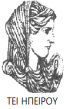 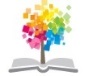 24
ΔΙΑΤΑΡΑΧΕΣ ΦΩΝΗΣ, Ενότητα 0, ΤΜΗΜΑ ΛΟΓΟΘΕΡΑΠΕΙΑΣ, ΤΕΙ ΗΠΕΙΡΟΥ - Ανοιχτά Ακαδημαϊκά Μαθήματα στο ΤΕΙ Ηπείρου
Σημείωμα Αδειοδότησης
Το παρόν υλικό διατίθεται με τους όρους της άδειας χρήσης Creative Commons Αναφορά Δημιουργού-Μη Εμπορική Χρήση-Όχι Παράγωγα Έργα 4.0 Διεθνές [1] ή μεταγενέστερη. Εξαιρούνται τα αυτοτελή έργα τρίτων π.χ. φωτογραφίες, Διαγράμματα κ.λ.π., τα οποία εμπεριέχονται σε αυτό και τα οποία αναφέρονται μαζί με τους όρους χρήσης τους στο «Σημείωμα Χρήσης Έργων Τρίτων».
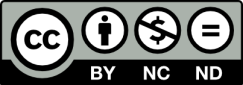 Ο δικαιούχος μπορεί να παρέχει στον αδειοδόχο ξεχωριστή άδεια να  χρησιμοποιεί το έργο για εμπορική χρήση, εφόσον αυτό του  ζητηθεί.
[1]
http://creativecommons.org/licenses/by-nc-nd/4.0/deed.el
Τέλος Ενότητας
Επεξεργασία: Βαφειάδης Νικόλαος
Πρέβεζα, 2015
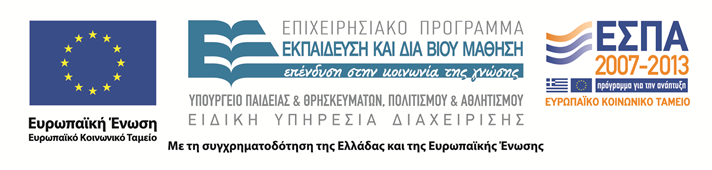 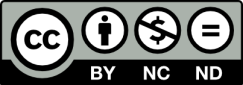 Σημειώματα
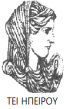 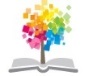 27
ΔΙΑΤΑΡΑΧΕΣ ΦΩΝΗΣ, Ενότητα 0, ΤΜΗΜΑ ΛΟΓΟΘΕΡΑΠΕΙΑΣ, ΤΕΙ ΗΠΕΙΡΟΥ - Ανοιχτά Ακαδημαϊκά Μαθήματα στο ΤΕΙ Ηπείρου
Διατήρηση Σημειωμάτων
Οποιαδήποτε  αναπαραγωγή ή διασκευή του υλικού θα πρέπει  να συμπεριλαμβάνει:

το Σημείωμα Αναφοράς
το  Σημείωμα Αδειοδότησης
τη Δήλωση Διατήρησης Σημειωμάτων
το Σημείωμα Χρήσης Έργων Τρίτων (εφόσον υπάρχει) 

μαζί με τους συνοδευόμενους υπερσυνδέσμους.
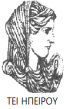 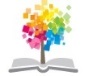 28
ΔΙΑΤΑΡΑΧΕΣ ΦΩΝΗΣ, Ενότητα 0, ΤΜΗΜΑ ΛΟΓΟΘΕΡΑΠΕΙΑΣ, ΤΕΙ ΗΠΕΙΡΟΥ - Ανοιχτά Ακαδημαϊκά Μαθήματα στο ΤΕΙ Ηπείρου
Τέλος Ενότητας
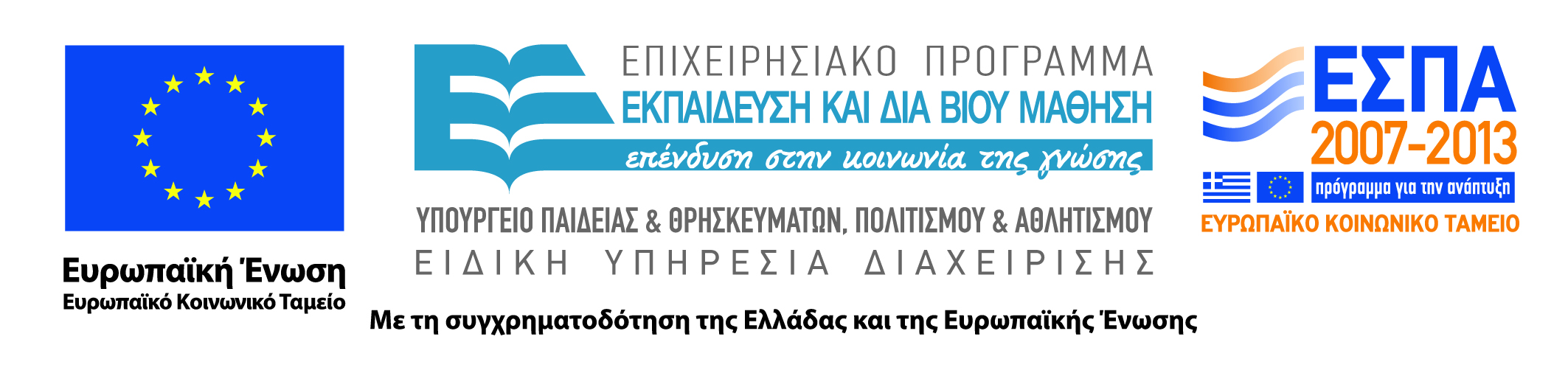 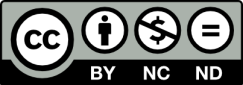